Figure 3. Effects of CGP 55845 on PSC trains. (A) Examples of trains of thalamocortical EPSCs (left) and IPSCs (right) ...
Cereb Cortex, Volume 23, Issue 10, October 2013, Pages 2500–2513, https://doi.org/10.1093/cercor/bhs248
The content of this slide may be subject to copyright: please see the slide notes for details.
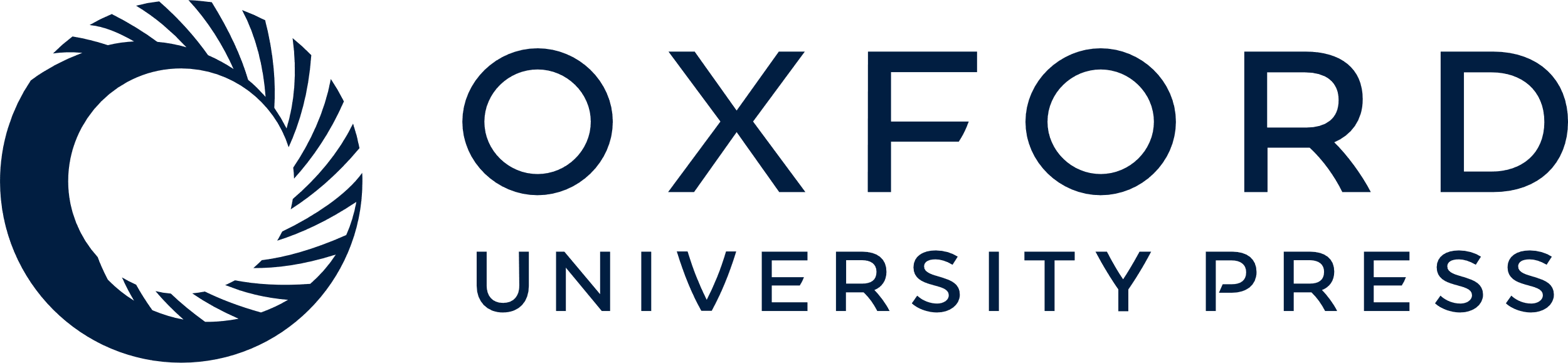 [Speaker Notes: Figure 3. Effects of CGP 55845 on PSC trains. (A) Examples of trains of thalamocortical EPSCs (left) and IPSCs (right) from adult (top) and old (bottom) rats before (black traces) and during (gray traces) bath application of 5 μM CGP 55845. Scale bars represent 100 pA and 100 ms. (B) Quantification of effects of CGP 55845 on PPR and SSR for EPSCs (left) and IPSCs (right) at various IPIs for old (white bars) and adult (black bars) animals. PPR and SSR values were determined for each IPI and the ratio of the value during and before CGP 55845 was determined. N = 9 cells for old and n = 10 cells for adult. Asterisks represent mean values that differ significantly between corresponding old and adult values (Student's t-test, P < 0.05).


Unless provided in the caption above, the following copyright applies to the content of this slide: © The Author 2012. Published by Oxford University Press. All rights reserved. For Permissions, please e-mail: journals.permissions@oup.com]